Autosave Lab
John Sinclair,
Kay Kasemir

Feb. 2022
Procedure
Run IOC without autosave

Observe that changes are lost when IOC is stopped and restarted

Reconfigure with autosave and repeat
Run IOC without autosave
Build and run IOC
cd /ics/examples/09_autosaveApp
make
cd /ics/examples/iocBoot/ioc_autosave
./st.cmd

In another window
css –resource file:/ics/examples/09_autosaveApp/opi/autosave.bob
Change the “limit” and “step”

Stop the IOC, start it again
Did “limit” and “step” retain what you entered?
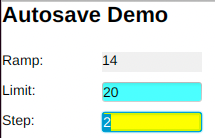 Configure IOC with autosave
Update IOC config and run IOC
Note the “Include AUTOSAVE support” section in here:
gedit /ics/examples/09_autosaveApp/src/Makefile
So autosave support was already included, but not configured.

Adjust the IOC startup file, save it, then run IOC
cd /ics/examples/iocBoot/ioc_autosave
gedit st.cmd
./st.cmd

When you now adjust “limit” and “step”,wait 5 seconds,stop and restart the IOC,does it retain what you entered?

Check the *.db file that you load for “info…” tags
that select what to save/restore
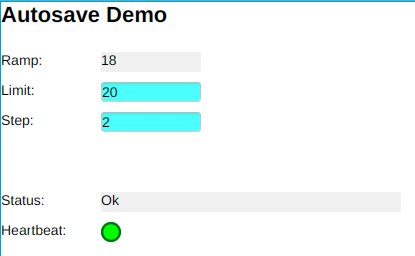